Randomized Algorithms2024-5
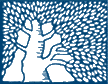 Lecturer: Moni Naor
Lecture 10
The Lovasz Local Lemma
Statement
Applications
“Constructive”
“Algorithmic”
The Union Bound
For a uniformly 
random assignment
The (Lovasz) Local Lemma
Question: what happens with k-wise independent events?
Not symmetric
Applying The Local Lemma for k-CNF
No dependency on the 
number of variables n 
or number of clauses m
If two clauses do not share a variable,
 their satisfiability is independent
Example: LLL and the Hat Game
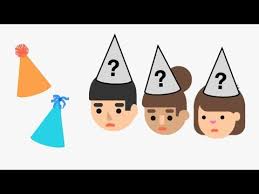 What happens in the complete graph?
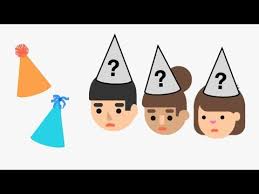 …LLL and the Hat Game
Why not distance 2?
There are ∆ of these
pde <1
Proof of The Local Lemma
By induction hypothesis
Proof of The Local Lemma
The event added
From independence
Proof of The Local Lemma
manipulation
Induction hypothesis
…Proof of The Local Lemma
On Making the Local Lemma Constructive
The proof does not give an algorithm to find the point in space that makes all the bad events disappear.
Approach for finding them: 

Partition instance problem into smaller ones
Logarithmic in size
By partial assignment.
Then do an exhaustive search on each part
Each variable either true, false or undefined
If clause not satisfied, make sure enough free variables
We know it exists
Constructive vs. Algorithmic
For the algorithm to work we need a base case that relies on the (non-constructive) LLL
Suggested by József Beck
Suboptimal dependency on k 

Moser and Tardos suggested an algorithmic version of the LLL
Structure of Proofs by Compression or Encoding
Proof by Encoding
Proof by Encoding
Only log T
Bit to record
Which one
Only these recorded
The Lovasz Local Lemma
Statement
Application
“Constructive”
“Algorithmic”
The Union Bound
For a uniformly 
random assignment
The (Lovasz) Local Lemma
Question: what happens with k-wise independent events?
Not symmetric
Applying The Local Lemma for k-CNF
No dependency on the 
number of variables n 
or number of clauses m
If two clauses do not 
share a variable, their
satisfiability is independent
The (Lovasz) Local Lemma: General
Example: LLL and the Hat Game
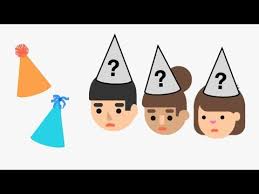 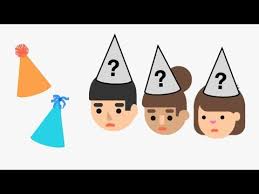 …LLL and the Hat Game
Why not distance 2?
There are ∆ of these
pde <1
Proof of The Local Lemma
By induction hypothesis
Proof of The Local Lemma
The event added
From independence
Proof of The Local Lemma
manipulation
Induction hypothesis
…Proof of The Local Lemma
On Making the Local Lemma Constructive
The proof does not give an algorithm to find the point in space that makes all the bad events disappear.
Approach for finding them: 
Partition instance problem into smaller ones
Logarithmic in size
By partial assignment.
Then do an exhaustive search on each part
Each variable is either true, false or undefined
If clause not satisfied, make sure enough free variables
We know it exists
Constructive vs. Algorithmic
For the algorithm to work we need a base case that relies on the (non-constructive) LLL
Suggested by József Beck
Suboptimal dependency on k 

Moser and Tardos suggested an algorithmic version of the LLL
Recall: Proof by Encoding: A general method for analyzing probabilistic events
For i
LZ style
For j
Algorithm and History Generator
From final assignment and stuff in stack 
can reconstruct the random tape
LocalCorrect
including possibly
 C itself
Need only k-3 bits to specify it,    
since this is the number of 
neighbors!
Correctness
The Algorithm Stops
Claim: the algorithm stops in expected O(m log m) time
Expectation is taken over the random coin tosses of the algorithm.

Proof by compressing the random coins
Imagine that the random decisions come from a stream.
First n bits for the initial assignment
Then each call to LocalCorrect k bits to the assignment
Show how to compress stream if running time J is too large
1 1 0 0 1 0 0 0 1 1 1 0 1 0 1 0 0 …
History
The history includes a list of the clauses that LocalCorrect is called on by the main routine. 
Also includes a list of the recursive calls to LocalCorrect, 
Using the neighbors  of current clause
The algorithm uses a flag bit “0” and a flag bit “1” to mark the start and end of recursive calls

Suppose there were J calls altogether to LocalCorrect
Tracing Back the Randomness Used
Claim:  given the (a) final assignment and the history as recorded by the algorithm it is possible to trace back the randomness used
n
Final Assignment
1  1 0 1 0 0    …        1
1  1 0 1
History
0 1 0 1
0 1 1 0
initial Assignment
J
1  1 0 1 0 0    …        1
1 1 1  0
n
k
Tracing Back the Randomness Used
Variant on the Algorithm
WebDiarios de Motocicleta Mihai Pătrașcu (1982-2012)